2023 AIChE Spring National Meeting
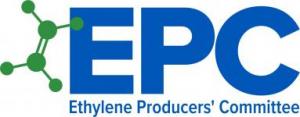 Welcome!
to the
35th Annual
Ethylene Producers’
Conference

March 12 - 16, 2023
Houston, Texas
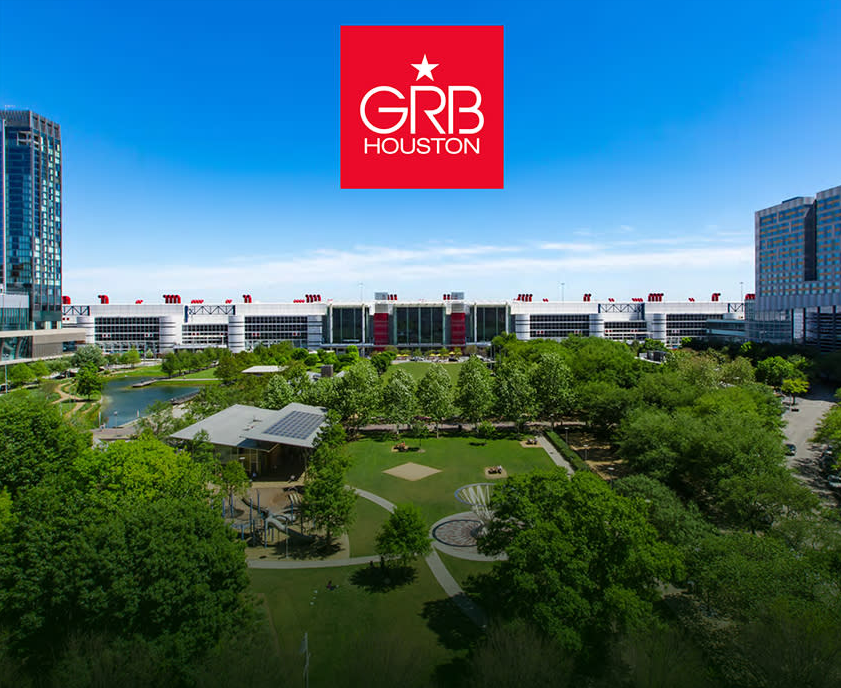 Session # - Title
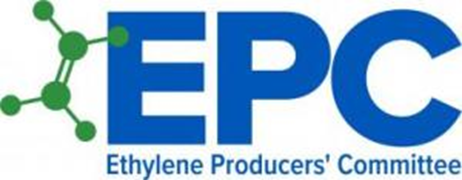 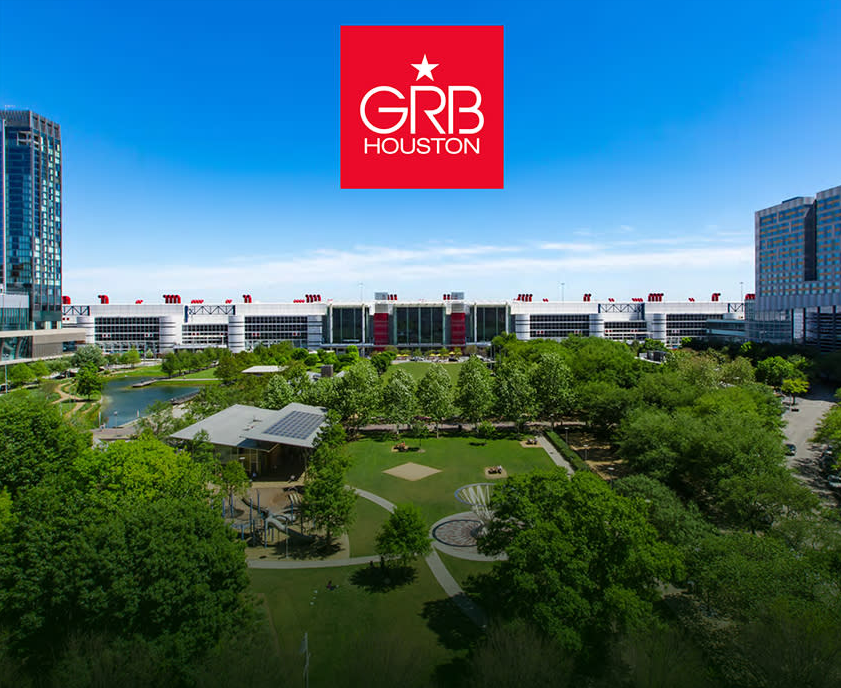 Session Introduction
Chair Name
Company
Session Co-Chair Name
Company
Subcommittee NameMembership
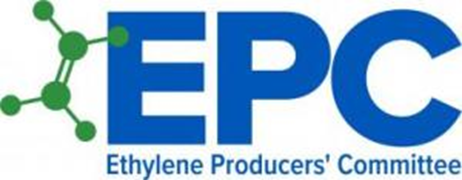 NameCompany
NameCompany
NameCompany
NameCompany
NameCompany
NameCompany
NameCompany
NameCompany
NameCompany
NameCompany
NameCompany
NameCompany
NameCompany
NameCompany
If you are interested in participating on an EPC subcommittee, please provide your contact information to a member of the subcommittee.
Session Guidelines
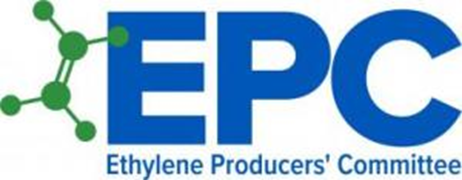 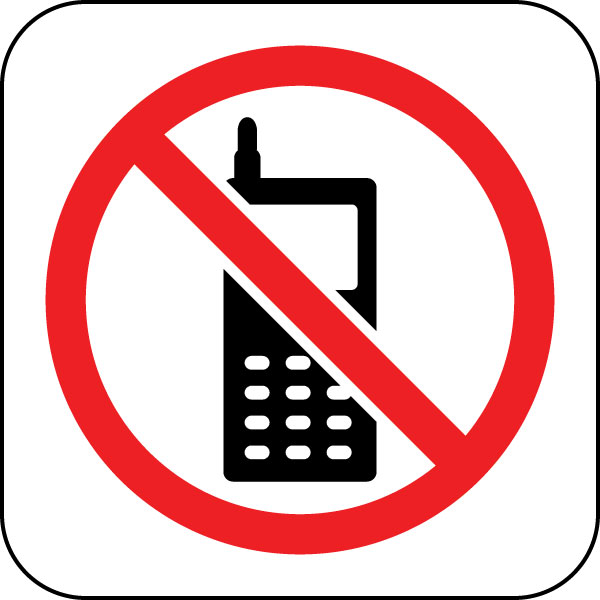 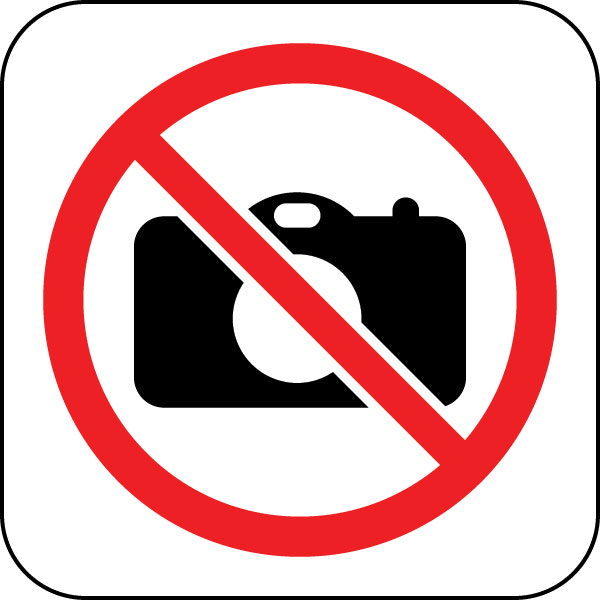 Session Q&A and Surveys
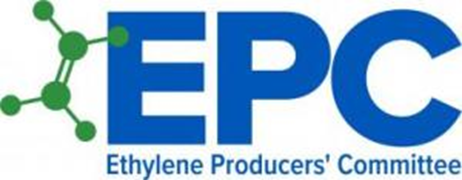 sli.do is being used to submit questions and to gather survey input

Ways to access sli.do – 
Click the slido link in the AICHE app located on the session app page
Go to www.slido.com or download/access via the slido app
Sli.do Access – AIChE app
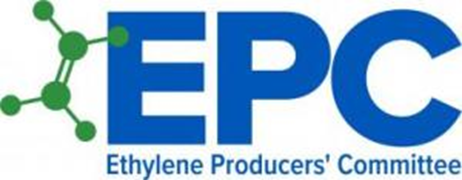 Ways to access sli.do -  
Click the slido link in the AICHE app located on the session app page
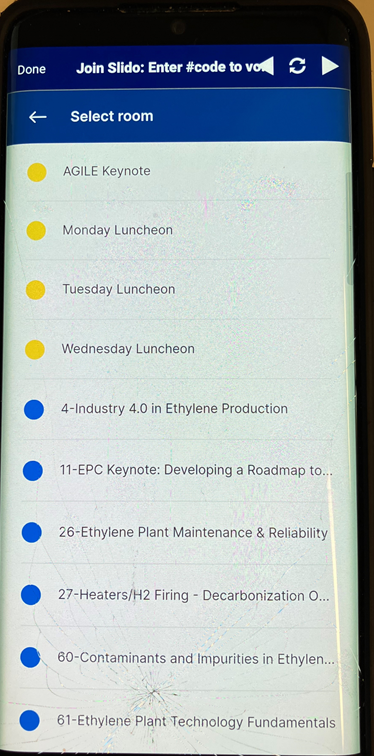 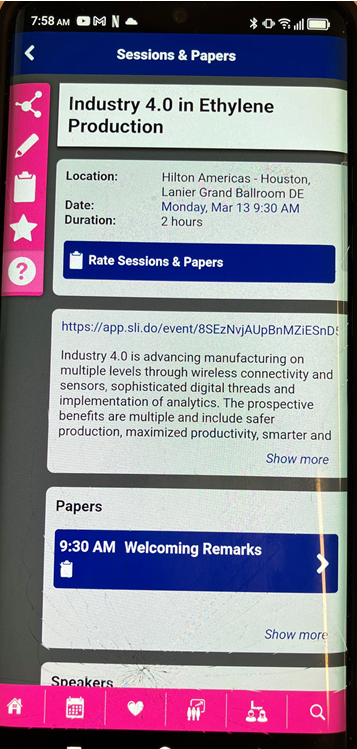 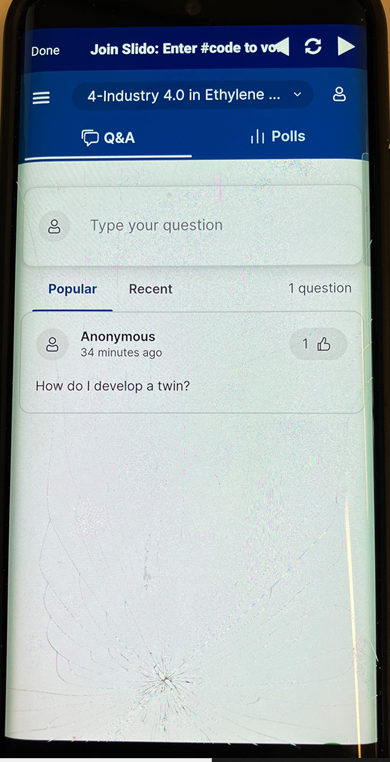 3. You should arrive at a page similar to this, ready to go
1. Select sli.do link



2. Select your current session from the list
Sli.do Access – Sli.do
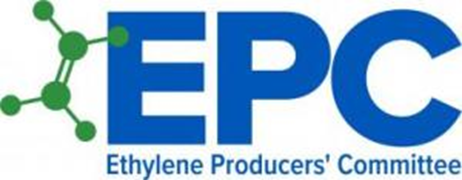 Ways to access sli.do – 
Go to www.slido.com or download/access via the slido app

Code:	#AIChE
Select:	2023 AIChE Spring Meeting and 19th GCPS
Room:	Select session by # - Title of session you are in
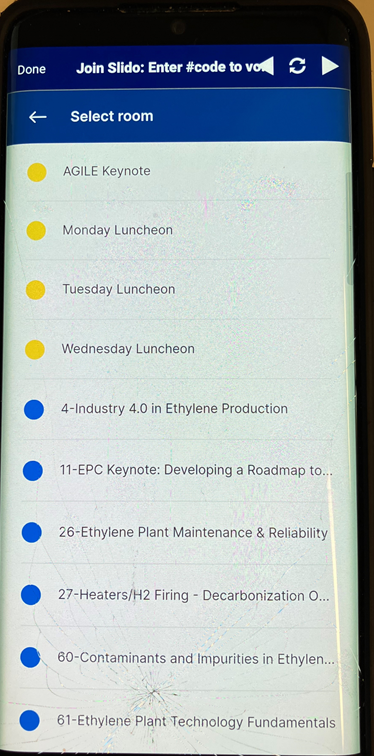 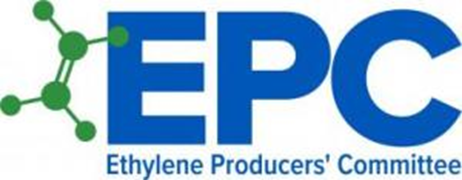 Session Q&A
To enter a question, go to “Q&A” tab
Session #/title
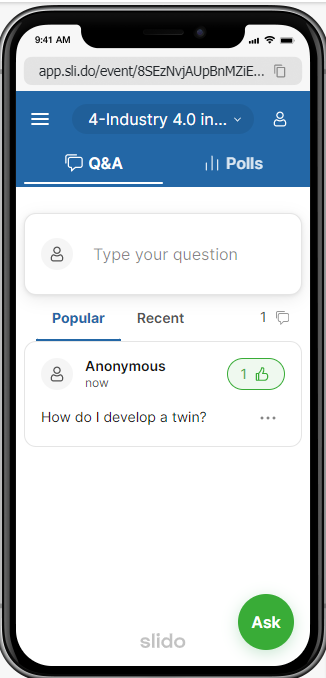 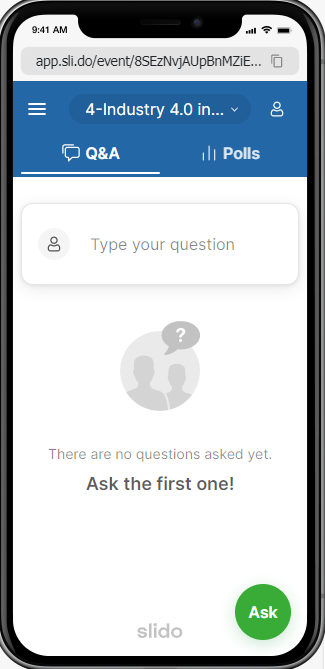 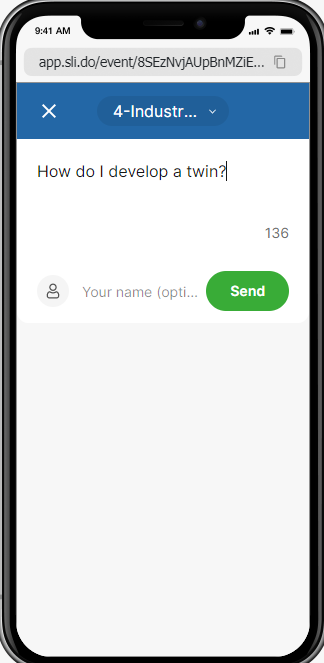 Enter question and name (optional)
Questions tab
Vote for already asked questions by clicking here
Session Survey
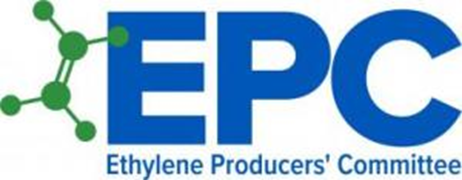 Near the end of the session, please complete a survey - go to “Polls” tab

Complete five questions and click “Send”

Note: Survey covers entire session, not individual papers

Opportunity to complete survey will be available entire day of session
Polls tab
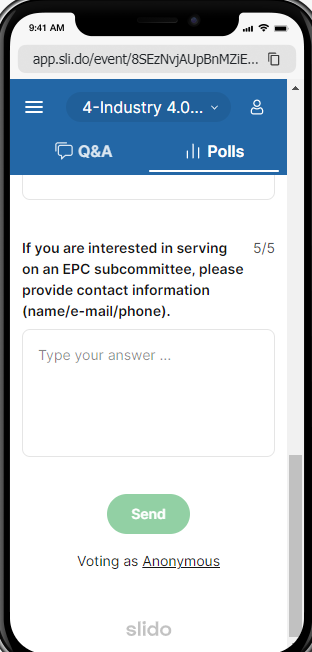 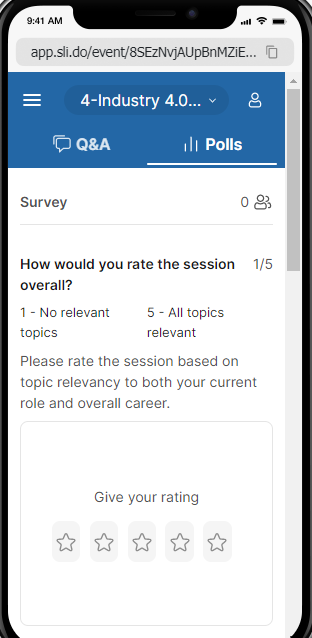 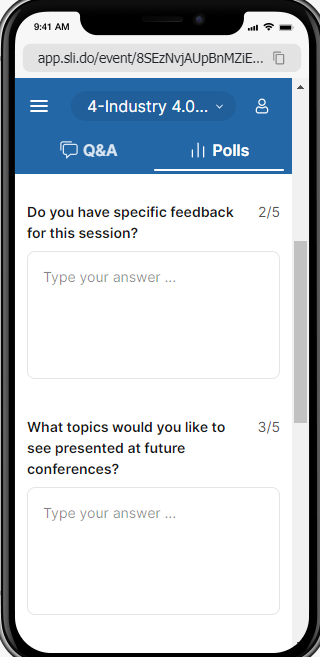 Session # - Title
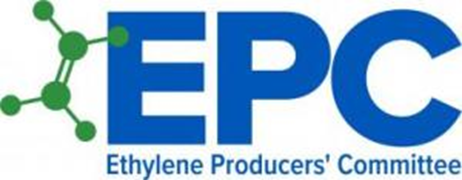 Welcome
Paper Title (Paper #)
Speaker, Company
Paper Title (Paper #)
Speaker, Company
Paper Title (Paper #)
Speaker, Company
Break
Note:  You can convert these bullet titles into hyperlinks to the presenters' PowerPoints by highlighting the paper no. and doing an <insert/hyperlink>.  (delete this text box from your final presentation)
Session # - Title
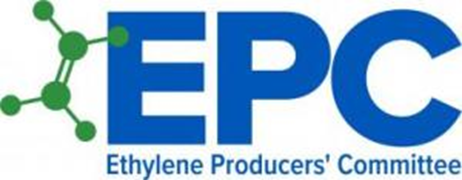 Paper Title (Paper #)
Speaker, Company
Paper Title (Paper #)
Speaker, Company
Paper Title (Paper #)
Speaker, Company
Closing Remarks
Note:  You can convert these bullet titles into hyperlinks to the presenters' PowerPoints by highlighting the paper no. and doing an <insert/hyperlink>.  (delete this text box from your final presentation)
Session # - Title
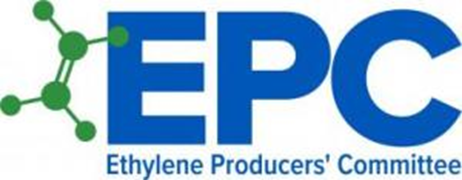 Please complete the session surveys (Polls) on sli.do
Reminders
slido.com or sli.do app
Code:	AIChE
Select:	2023 Spring Meeting and 19th GCPS
Room:	Select session by # - title of session you are in
Provide contact information for participating on EPC subcommittee if interested!
Proceedings Website
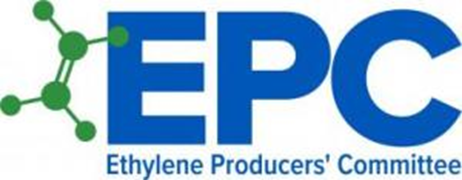 Current proceedings will be posted within 6 weeks of the conference
Previous conference proceedings are available now
Many companies already subscribe and others are welcome to join



The above link is also available through the EPC Website
https://epc.omnibooksonline.com
https://www.aiche.org/epc